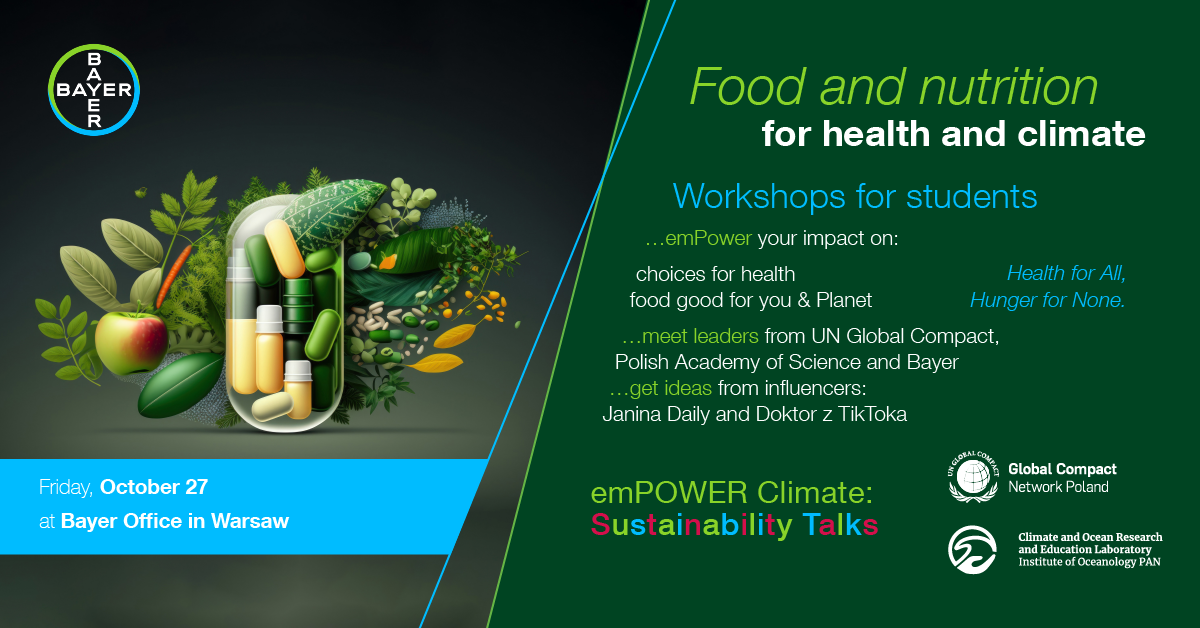 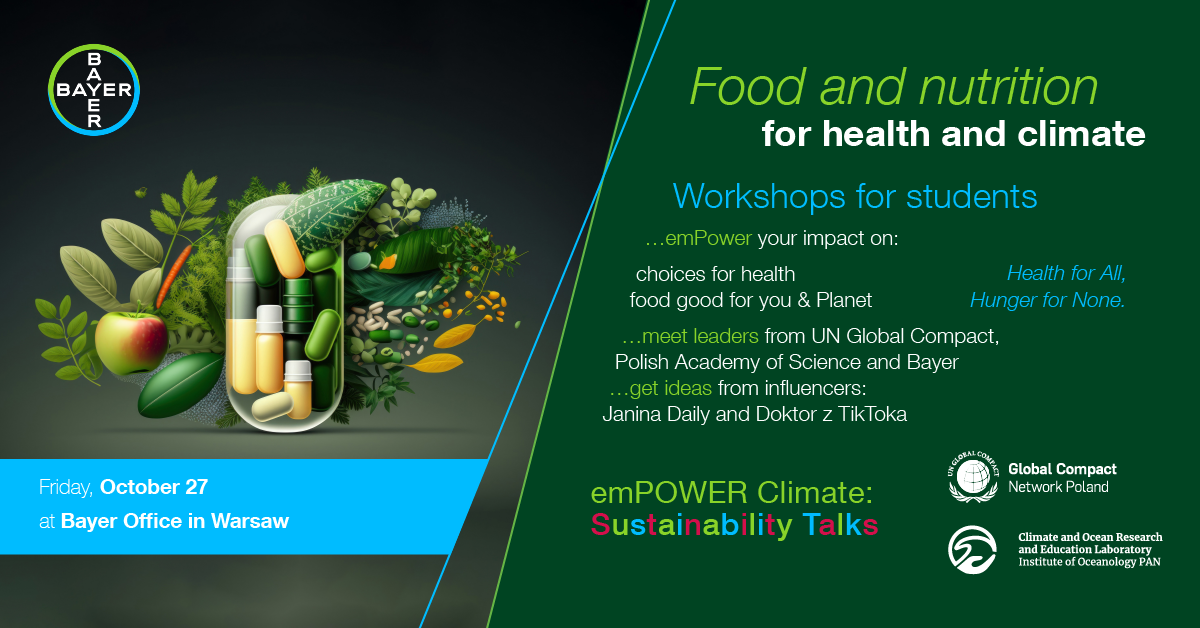 1
1
/// Bayer Company Profile /// 2022
/// Bayer Company Profile /// 2022
emPOWER Climate: Sustainability Talks
FOOD AND NUTRITION FOR HEALTH AND CLIMATE – AGENDA
Welcome, introduction, opening speech and presentation
Holger Pfeiffer – CEO of Bayer Central Eastern Europe
Kamil Wyszkowski – Executive Director UN Global  Compact Network Poland
Panel discussion of experts
Joanna Gałązka – Polish Crop Protection Association
Holger Pfeiffer – CEO of Bayer CEE
Christian Sarto – Head CEEC Consumer Health
Paweł Szóstak – Market Development CEE EMEA Market   Development Community Lead
Kamil Wyszkowski – Executive Director UNGC Network               Poland
Tymon Zieliński – Institute of Oceanology, PAN
Coffee break
Session with social media influencers
Doktor z TikToka – Konrad Skotnicki
Janina Daily – Janina Bąk
Coffee break
Interactive workshop in teams with coaches 
Lunch
10:15-11:00
11:00-11:35
11:35-11:50
11:50-12:50
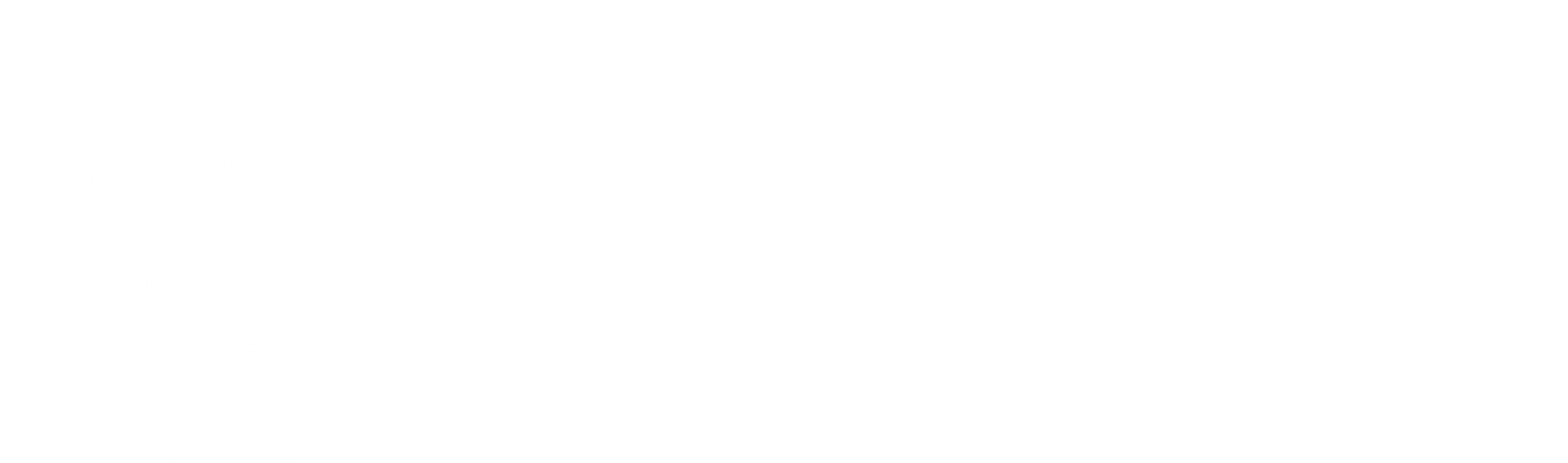 12:50-13:00
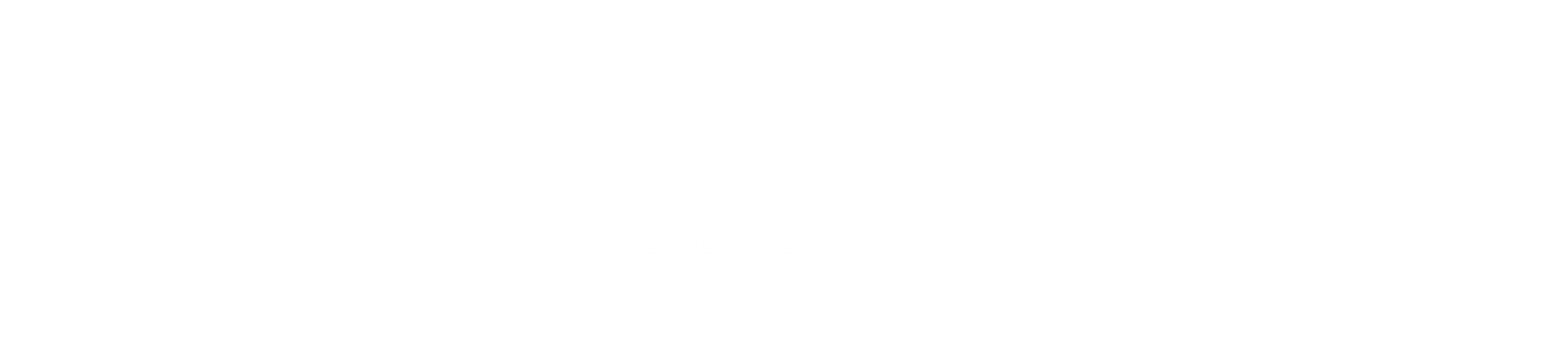 13:00-15:30
15:30-16:00